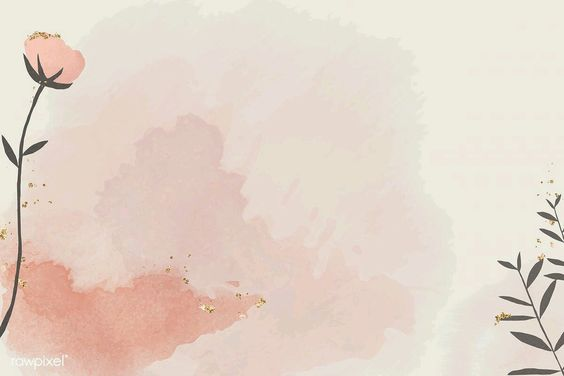 Present Perfect
Simona Godálová
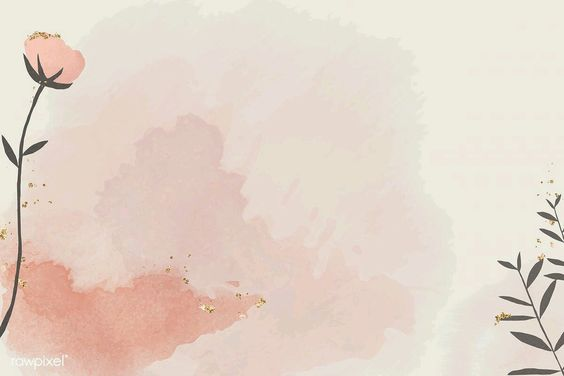 Present Perfect
The present perfect is a verb tense which is used to show that an action has taken place once or many times before now. 
The present perfect is most frequently used to talk about experiences or changes that have taken place, but there are other less common uses as well.
 Read on for detailed descriptions, examples, and present perfect exercises.
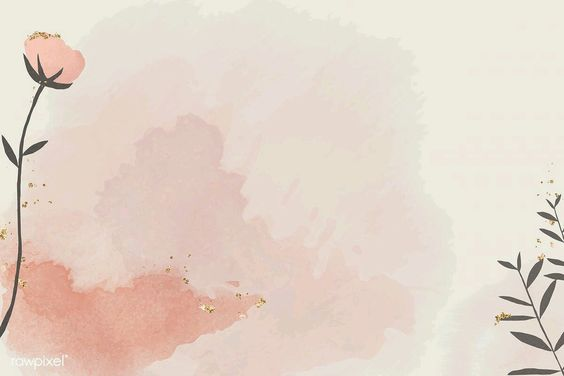 Present Perfect
Statement: You have seen that movie many times.
Question: Have you seen that movie many times?
Negative: You have not/ haven´t seen that movie many times.
The present perfect is formed using has/have + past participle.
 Questions are indicated by inverting the subject and has/have. Negatives are made with not.
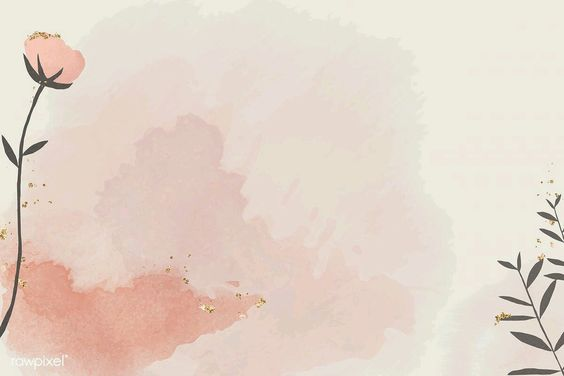 Present Perfect
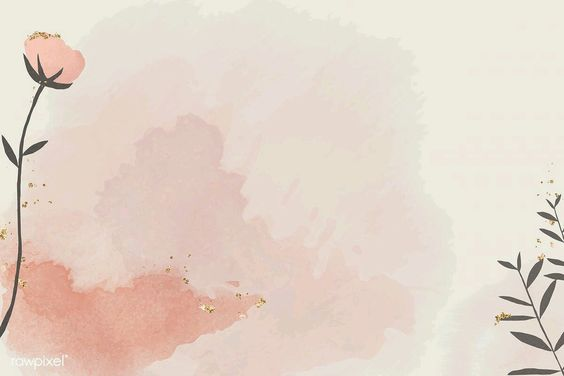 Present Perfect
Examples:
I have seen that movie twenty times.
I think I have met him once before.
There have been many earthquakes in California.
People have traveled to the Moon.
People have not traveled to Mars.
Have you read the book yet?
Nobody has ever climbed that mountain.
A: Has there ever been a war in the United States?
B: Yes, there has been a war in the United States.
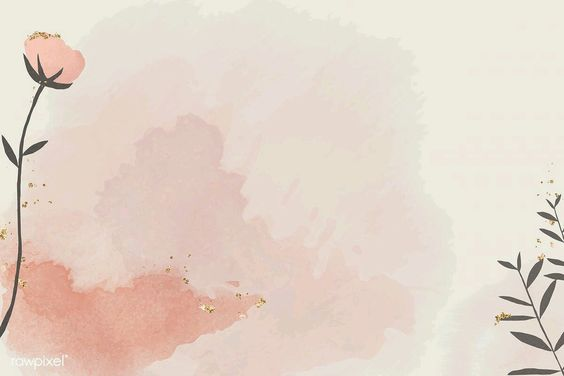 Present Perfect
Examples:
Man has walked on the Moon.
Our son has learned how to read.
Doctors have cured many deadly diseases.
Scientists have split the atom.
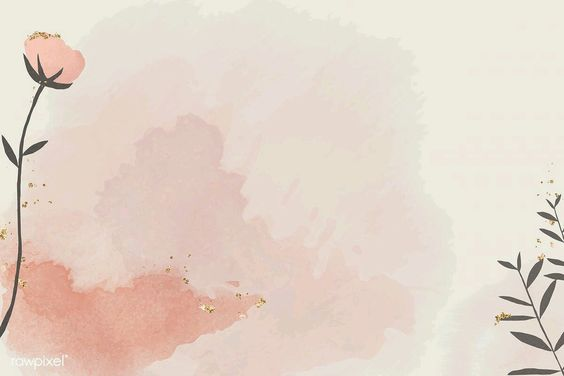 Present Perfect – Since vs. for
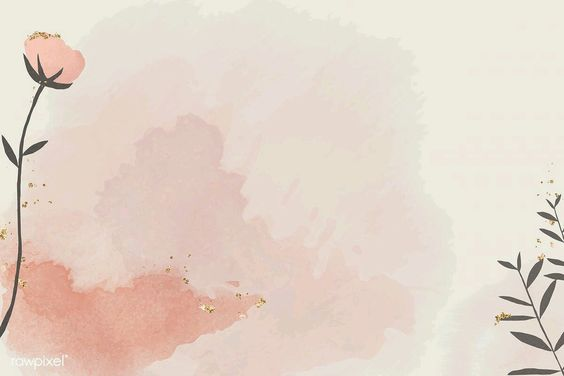 Present Perfect - Homework
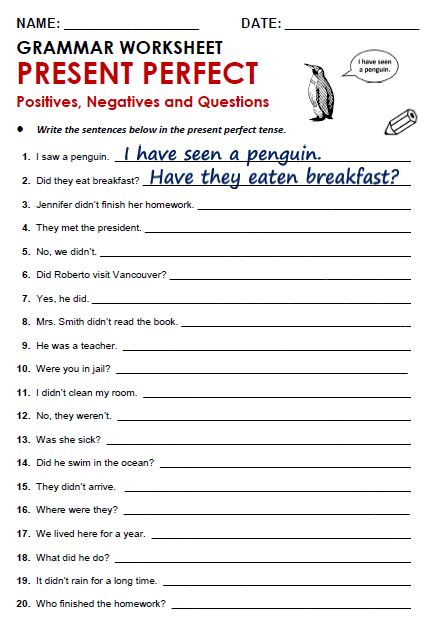 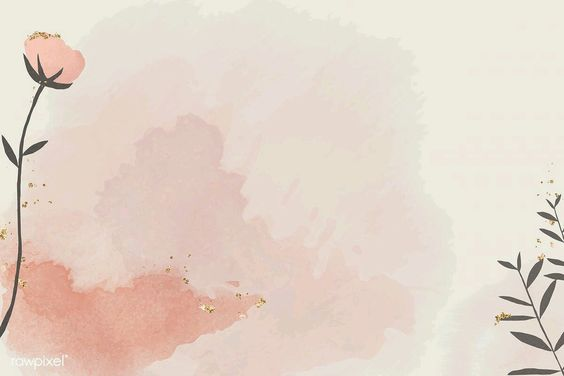 Present Perfect - Homework
Thank you !